Министерство обороны Российской Федерации
Федеральное государственное казенное общеобразовательное учреждение 
«Ставропольское президентское кадетское училище»
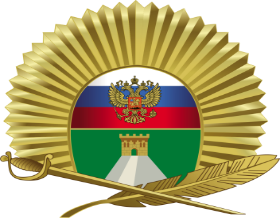 «Особенности проживания горя в подростковом возрасте»
Кандидат псих. наук, 
педагог-психолог 
Нездайминова Елена Анатольевна
Сам факт проведения мероприятий остается даже менее важным, чем особенности их проведения, уровень эмоциональной близости и теплоты общения педагогов с обучающимися.
Фазы детского горя
1 фаза - фаза протеста, когда ребенок отвергает и сопротивляется идее смерти и потери. «Не может быть!» (длится от нескольких секунд до недель, в среднем 9 дней).
Ничего не чувствует. Утрата аппетита, мышечная слабость, малоподвижность, которая сменяется суетливостью.
Ощущение нереальности, душевного онемения, бесчувственность.
Отрицание как защита.
В любой момент может смениться острым реактивным состоянием.
Что делать, как помочь:
По возможности не оставлять одного. При этом не обязательно с ним разговаривать, просто быть рядом.
По возможности не посещать учебные занятия.
Тактильный контакт помогает вывести из шока. Гладить по голове, держать за руку. Если удалось вызвать слёзы, значит помогли перейти на следующую стадию.
2 фаза - фаза дезорганизации (страдания) в течение которой ребенок постепенно осознает, что потерянный близкий никогда не вернется (длится в среднем 6-7 недель, 40 дней).
Ощущение присутствия умершего, постоянное напоминание о нем.
Острая душевная боль.
Ощущение пустоты, отчаяния, бессмысленности, брошенности, злость, вина, страх.
Желание уединиться, раздражительность.
Нарушение познавательных процессов.
Патологическое горе — когда человек не справляется с этой фазой и застревает на ней.
Что делать, как помочь:
Если хочет поговорить, нужно быть всегда в его распоряжении.
Мягко и с пониманием относиться к раздражительности.
Не мешать плакать. Слёзы - это эмоциональная разрядка, способствуют успокоению.
Жалостливые взгляды и отношение окружающих мешают горюющему и постоянно напоминают об утрате.
В конце фазы постепенно приобщать к общественно-полезной деятельности.
3 фаза для детей, как и для взрослых - фаза реорганизации, когда происходит процесс принятия потери и окончательное прощание.
Жизнь входит в обычный ритм, восстанавливается сон и аппетит.
Горе как переживание не постоянно, а наступает отдельными редкими приступами. Горе переживается как печаль.

Что делать, как помочь:
Не препятствовать соблюдать ритуал траура.
Оказать помощь в строении планов на будущее.
Работа с горем не в том, чтобы забыть, а в том, чтобы проработать воспоминания.
Работа горя будет завершена:- когда эмоции и чувства будут проработаны и отреагированы;- когда ребенок выйдет из состояния крайней зависимости от умершего, вновь приспособится к окружающему миру и формы социальной активности не будут нарушены; - когда ребенок будет проявлять интерес и составлять жизненный маршрут;- когда боль от потери уменьшится;- когда снизиться уровень тревожности и страхов, состояние достигнет эмоционального равновесия;- когда сформируется новая когнитивная модель, в которой травматическое событие займет определенное место в череде других жизненных событий;- когда ребенок принимает прошлое (образ «ушедшего» останется «светлым» в памяти), приобретает новый жизненный опыт, расширится диапазон совладеющего поведения.
Возрастные особенности проживания горя.

Возраст 9-12 лет
	В возрасте от 9-12 лет можно наблюдать фрагментарность. Это поведение можно рассматривать как психологическую защиту ребенка от состояния тревоги и страдания, что означает, что для детского опыта характерно периодическое чередование состояний грусти и развлечений, игр.
Возрастные особенности проживания горя.

Возраст (13-15 лет)
Переходный возраст (13-15 лет) - самый сложный период для переживания горя. Подростки часто ищут помощи вне дома. Некоторые чувствуют себя в изоляции, ощущают, что друзья избегают их или смущаются и не знают, что сказать.  Повышается риск обращения к неадаптивным формам совладания со стрессовой ситуацией.
Приемы оперативной помощи обучающимся, при тревожном состоянии:
«Контроль дыхания». 
 «5-4-3-2-1».
 «Проговаривание собственных эмоций».
Лариса Рыбык «Пережить горе» дневник самопомощи